Направления распределения средств ГЭФ-6в области рационального использованияприродных ресурсов
БиоразнообразиеМеждународные воды
Деградация земель
Устойчивое лесопользование 
и
«Фирменные программы»
ГЭФ-6
Обновленные стратегии решения проблем устойчивости и эффективного осуществления
Продовольственнаябезопасность
Темы УР
Устойчивыегорода
Рыбные
ресурсы
Леса
Фирменныепрограммы
Амазония
Сырьевыетовары
Партнерстводля Африки
50 за 10
Города
Изменение климата
Биоразнообразие
Устойчивоелесопользование
Международныеводы
Химические
вещества
Реализациястратегий потематическимобластям
Деградацияземель
[Speaker Notes: Taking Deforestation out of the Commodities Supply Chain 
Avoiding deforestation in supply chains of critical commodities by supporting action with financial institutions, and producers
A New Development Path for the Amazon Basin 
Enhance the development options available for the region, that are more reliant on a strong forest-related sector ,can reduce poverty and stabilize the agriculture frontier]
Стратегия на период ГЭФ-6 для тематической области «Биоразнообразие»
Цель: сохранение глобально значимого биоразнообразия, а также доступности для общества обеспечиваемых им экосистемных благ и услуг.

Задачи: 
Повышение устойчивости систем охраняемых районов.
Уменьшение масштаба угроз  биоразнообразию.
Устойчивое использование биоразнообразия. 
Интеграция мер по сохранению и устойчивому использованию биоразнообразия в деятельность в продуктивных ландшафтах / морских угодьях и секторах.
[Speaker Notes: Impacts:
 Flow of ecosystem services increased or maintained
 Sustained crop, livestock, and forest production
 Sustainable livelihoods (development benefit)

Sustainable Land Management  (SLM) in production landscapes

Food Security – improving and increasing food crop production in vulnerable regions

Climate-Smart Agriculture – enhancing resilience and climate change mitigation in crop and livestock systems

Forest Landscape Management and Restoration – increasing forest and tree cover]
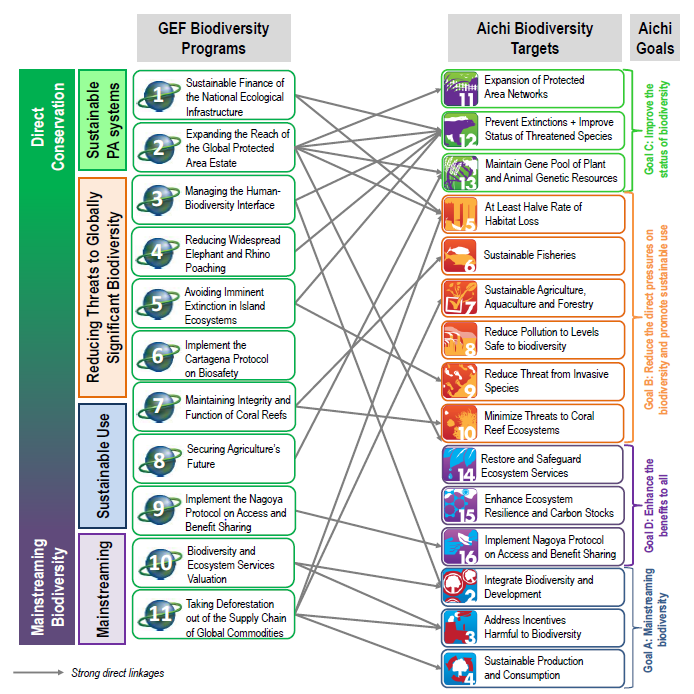 Стратегия на период ГЭФ-6 для тематической области «Международные воды»
Цель: содействие коллективному использованию трансграничных водных систем, осуществлению полного комплекса реформ в политической, правовой и институциональной сферах и привлечению инвестиций для содействия устойчивому использованию и поддержанию экосистемных услуг
[Speaker Notes: Focus: joint management of shared water systems enabling sharing of benefits from their utilization



Impacts (through reducing threats to IW):
Reduced pollution of IW particularly from nutrients
Restored/sustained freshwater, coastal and marine ecosystem services
Reduced vulnerability to climate variability and change and increased ecosystem resiliance]
Международные воды: задачи и программы
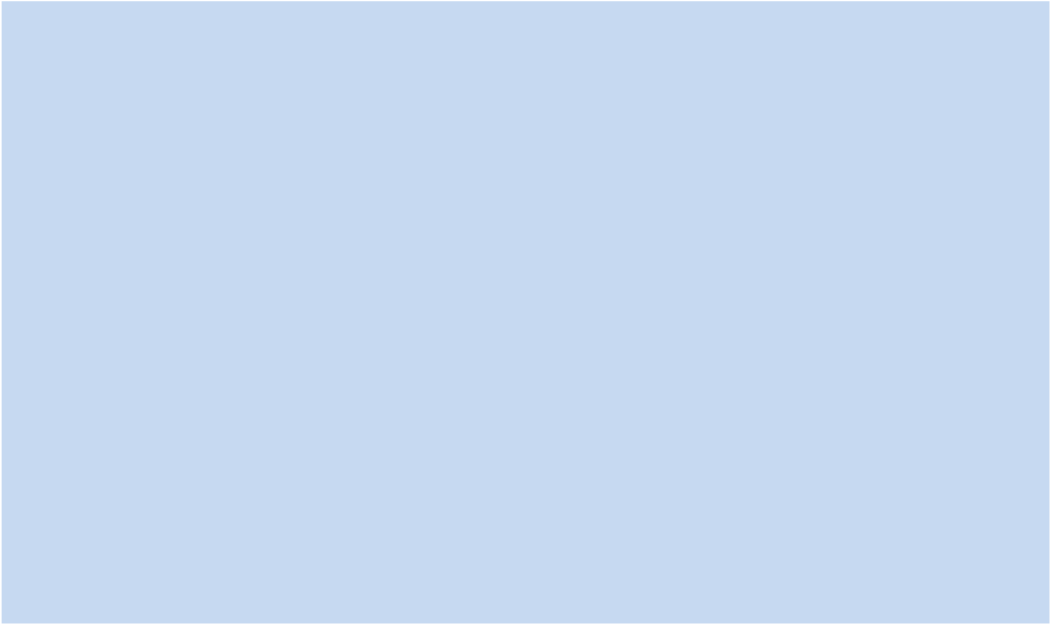 Задача 3: Восстановление морских рыбных промыслов,  восстановление и охрана прибрежных  биотопов, снижение уровня загрязнения побережий и КМЭ
Задача 1: Стимулирование устойчивого рационального использования международных вод
Задача 2: Достижение баланса между конкурирующими видами водопользования в трансграничных поверхностных и подземных водных бассейнах
1.1:   Развитие сотрудничества во имя устойчивого использования трансграничных водных систем и экономического роста
2.1 Развитие совместного рационального использования поверхностных и подземных водных систем
3.1 Предотвращение утраты и деградации прибрежных биотопов
3.2 Уменьшение масштабов гипоксии океана
1.2 Повышение устойчивости и объемов экосистемных услуг в условиях таяния высокогорных ледников
2.2 Упрочение водной /продовольственной/энергетической/ экосистемной безопасности и снижение вероятности конфликтов
3.3 Восстановление мировых рыбных промыслов
[Speaker Notes: Innovative Programs:
Melting of High Altitude Glaciers –enhanced regional cooperation and dialogues, introducing resilience-enhancing measures at the local level

Conjunctive Management of Surface and Groundwater - consistency of water governance frameworks for river and connected groundwater basins, sustaining water supplies in times of drought 

Water-Food-Energy-Ecosystem Security Nexus - reduced conflict potential,  environmental and socio-economic benefits in transboundary basins, safeguarding water availability and productivity, and maintenance of ecosystems services in conjunction with multi-purpose water resources investments.

Rebuilding Global Fisheries - global transformation of the fisheries sector,  improved fisheries management systems,  introducing sustainable fishing practices into  globally depleted fisheries,  improved monitoring and enforcement,  scaling up of rights-based approaches,  expansion of MPAs]
Стратегия на период ГЭФ-6 для тематической области «Деградация земель»
Цель: Остановить или обратить вспять деградацию земель (опустынивание и обезлесение)
[Speaker Notes: Impacts:
 Flow of ecosystem services increased or maintained
 Sustained crop, livestock, and forest production
 Sustainable livelihoods (development benefit)

Sustainable Land Management  (SLM) in production landscapes

Food Security – improving and increasing food crop production in vulnerable regions

Climate-Smart Agriculture – enhancing resilience and climate change mitigation in crop and livestock systems

Forest Landscape Management and Restoration – increasing forest and tree cover]
Стратегия в сфере деградации земель: задачи и программы
[Speaker Notes: Agro-ecological Intensification – efficient use of natural capital (land, soil, water, and vegetation) in crop and livestock production systems

SLM in Climate-Smart Agriculture – innovative practices for increasing vegetative cover and soil organic carbon

Landscape Management and Restoration – community and livelihood-based options for increasing forest and tree cover

Scaling-up SLM – moving appropriate interventions to scale for crop and rangeland productivity

Mainstreaming SLM in Development – influencing institutions, policies, and governance frameworks for SLM]
Стратегия на период ГЭФ-6 в области устойчивого лесопользования
Цель: Получение множественных экологических, социальных и экономических выгод за счет совершенствования рационального использования лесов всех видов и древонасаждений за пределами лесных массивов.
[Speaker Notes: Impacts: Maintaining forest resources and strengthening the sustainable management and restoration of forest landscapes in ways that improve rural livelihoods to achieve environmental benefits.

Similarities with GEF-5
 Focus on multiple benefits and MFAs
 Still will be programmed largely via an incentive mechanism

What is new
 Clearer scope across all forest types pristine – managed – degraded as well as plantations, mangroves and trees outside of forests e.g. forest gardens
 Inclusion of restoration – somewhere between 1-2 billion ha already degraded, must address this for multiple benefits
 Livelihoods and the role of local communities recognized as a major element necessary for SFM in most cases]
Стратегия в области УЛП на период ГЭФ-6: задачи и программы
Сохранение лесных ресурсов
Комплексное планирование землепользования
Выявление и мониторинг состояния лесов большой экологической ценности
Выявление и мониторинг случаев утраты лесного покрова

Совершенствование рационального лесопользования
Разработка и осуществление модельных проектов внедрения ПЭУ
Развитие потенциала УЛП среди местных общин
Поддержка устойчивых механизмов финансирования УЛП
[Speaker Notes: Overall trying to use a simple model of response to the 3 forest conditions
 what’s pristine should as far as possible remain that way, but clearly focusing on HCVF as the critical pieces to support
 what is already being managed or mismanaged we should support improvement of management to secure the resource and maintain services
 what’s already damaged should where possible be stabilized and services rehabilitated

The fourth Objective responds to GEF-5’s inability to get the portfolio, as a individual pieces of a jig-saw puzzle, to address some of the big topics facing the forest community today e.g. MRV for REDD, how to openly balance multiple benefits, large scale community managed forests. We have had few regional and global projects due to the SFM/REDD+ incentive being seen as an extension of STAR resources so no-one is willing to support the cross-boundary elements.]
Задачи стратегии в области УЛПна период ГЭФ-6
Восстановление лесных экосистем
Наращивание технического и институционального потенциала выявления деградированных лесных ландшафтов и мониторинга лесовосстановления
Интеграция лесоустройства в программы восстановления ландшафтов

Расширение сотрудничества на региональном и глобальном уровне
Взаимодействие с частным сектором
Глобальные технологии для национального прогресса
[Speaker Notes: Overall trying to use a simple model of response to the 3 forest conditions
 what’s pristine should as far as possible remain that way, but clearly focusing on HCVF as the critical pieces to support
 what is already being managed or mismanaged we should support improvement of management to secure the resource and maintain services
 what’s already damaged should where possible be stabilized and services rehabilitated

The fourth Objective responds to GEF-5’s inability to get the portfolio, as a individual pieces of a jig-saw puzzle, to address some of the big topics facing the forest community today e.g. MRV for REDD, how to openly balance multiple benefits, large scale community managed forests. We have had few regional and global projects due to the SFM/REDD+ incentive being seen as an extension of STAR resources so no-one is willing to support the cross-boundary elements.]